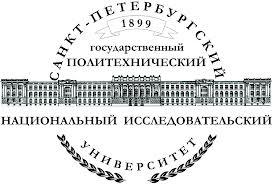 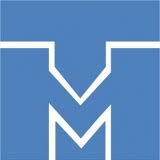 Моделирование процесса откола высокомодульных включений при взрывном способе отбойки кимберлитов
Студент: Голубчиков А.Н
Руководитель: Боровиков В.А
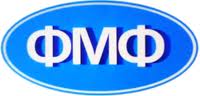 Постановка задачи:
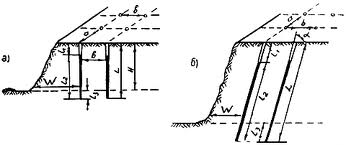 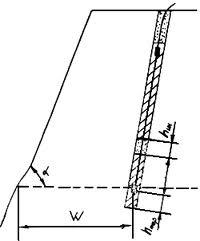 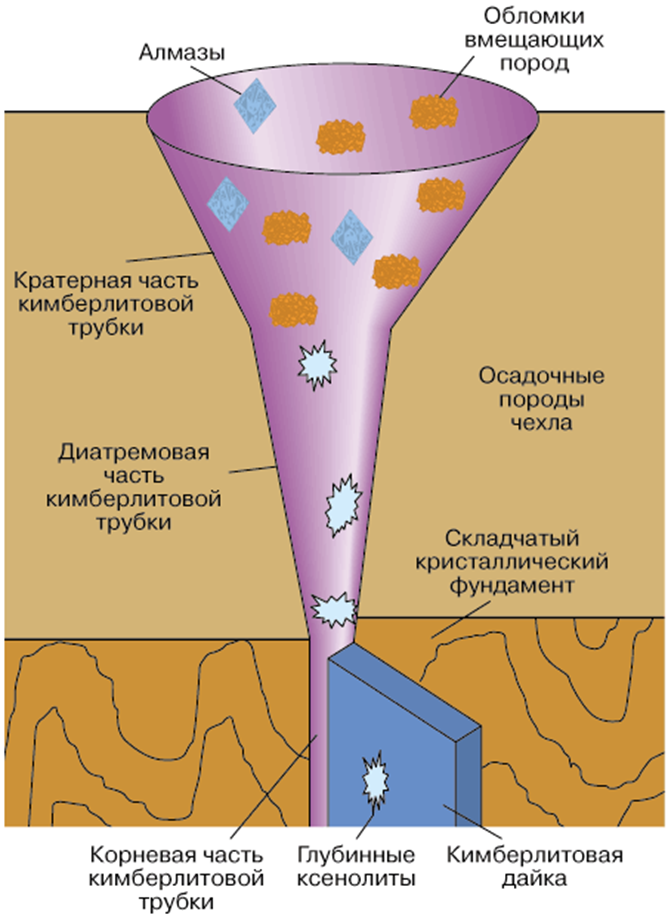 Динамика частиц
Спасибо за внимание!